Inlet on Dean Keaton St
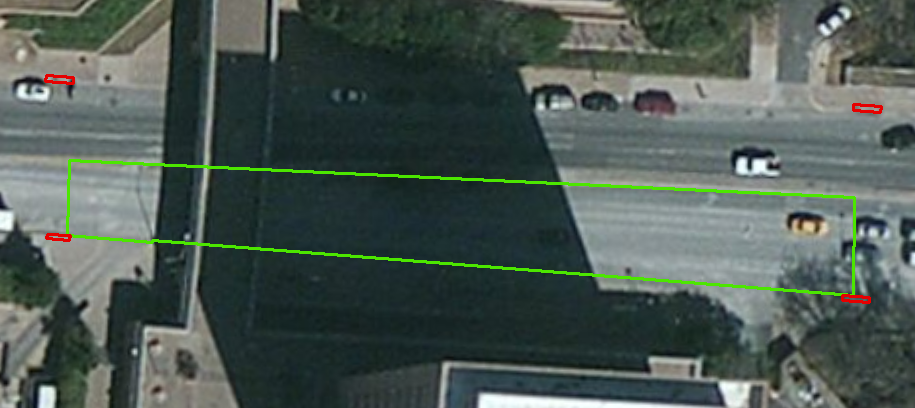 32.5ft
548.79 ft 
above datum
340.8 ft
534.22 ft
above datum
Catchment Area = 12,736 ft2
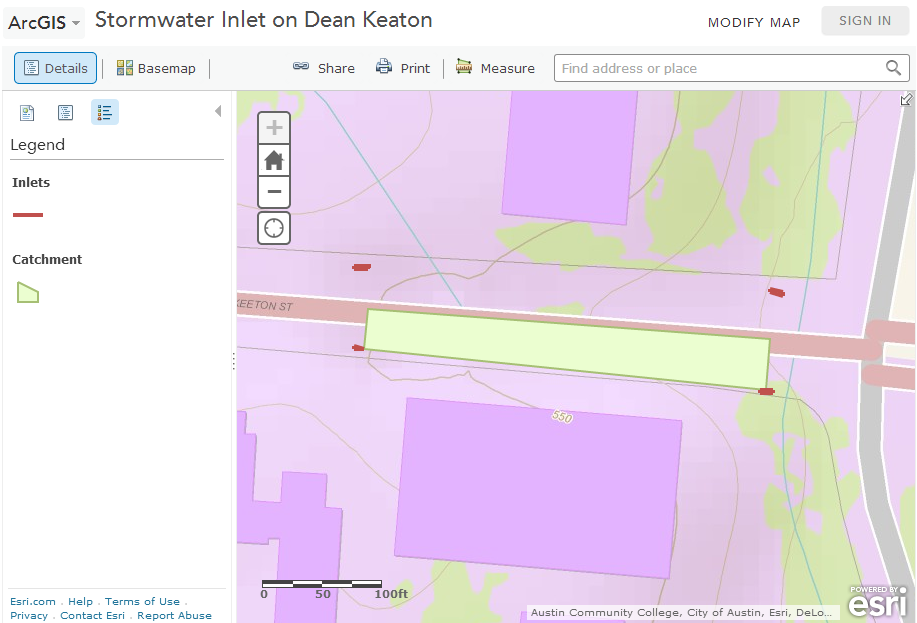 548.79 ft 
above datum
534.22 ft
above datum
Airborne LIDAR coverage of Dean Keaton St and surroundings
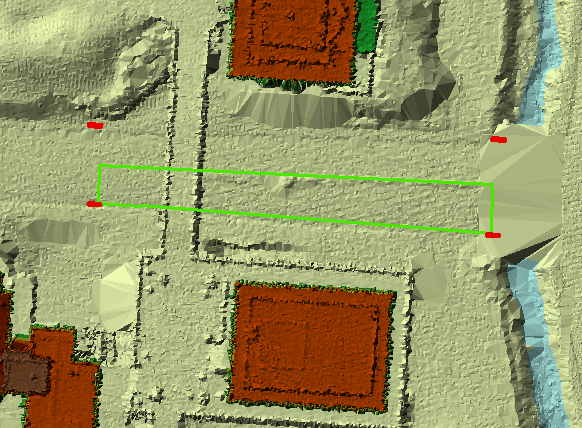 Cross-Section at top end
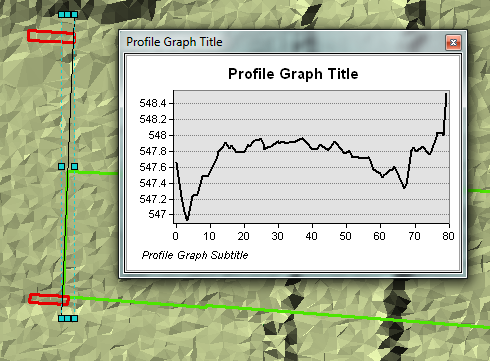 Cross-Section at bottom end
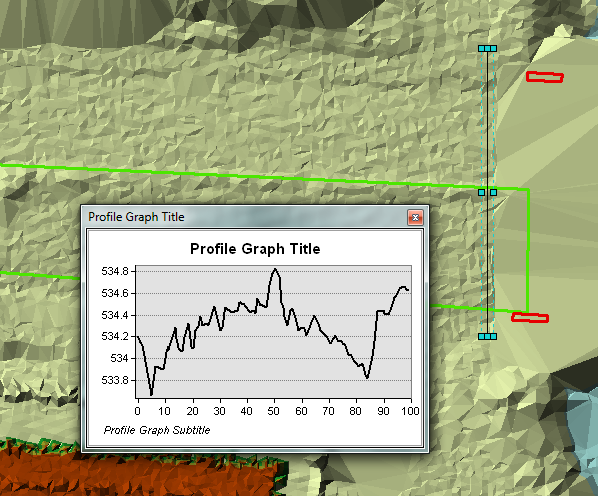 Longitudinal profile in gutter
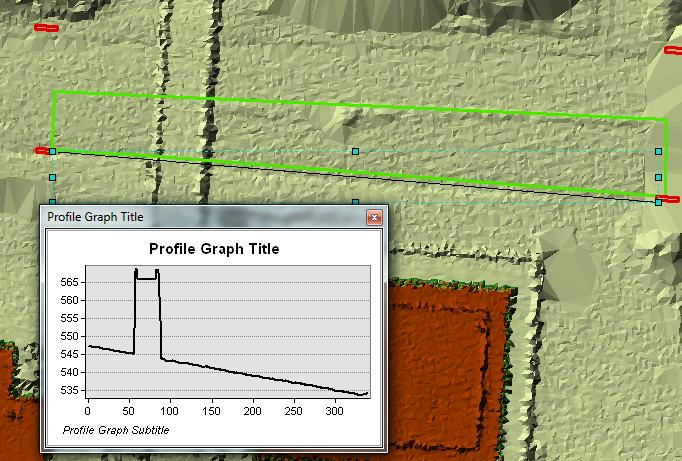 A set of points from LIDAR joined by edges to form triangles
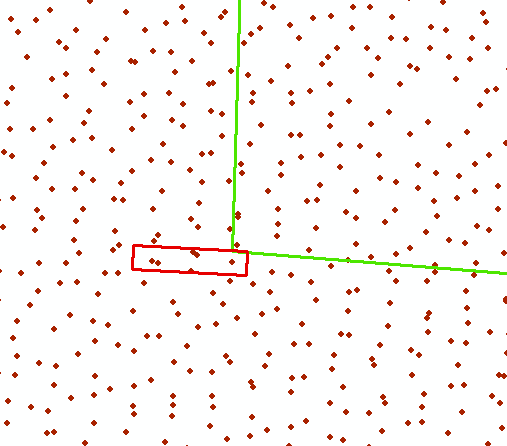 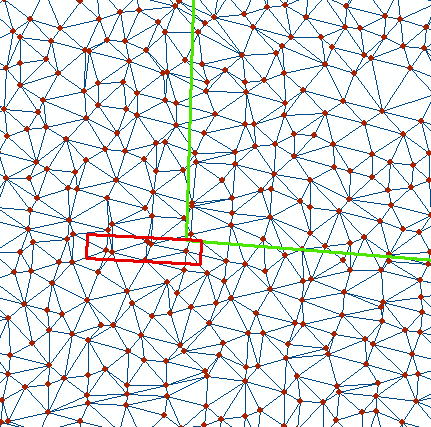 A Triangulated Irregular Network (TIN)
TIN of a portion of Dean Keaton St
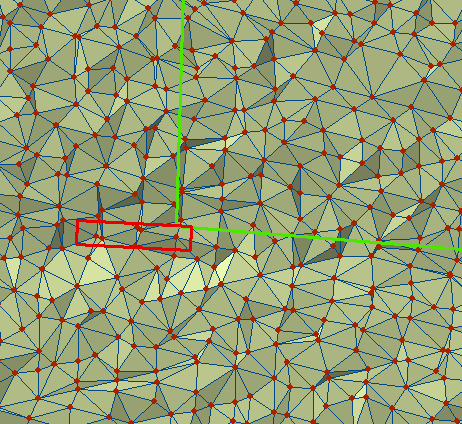 TIN of the North East part of campus
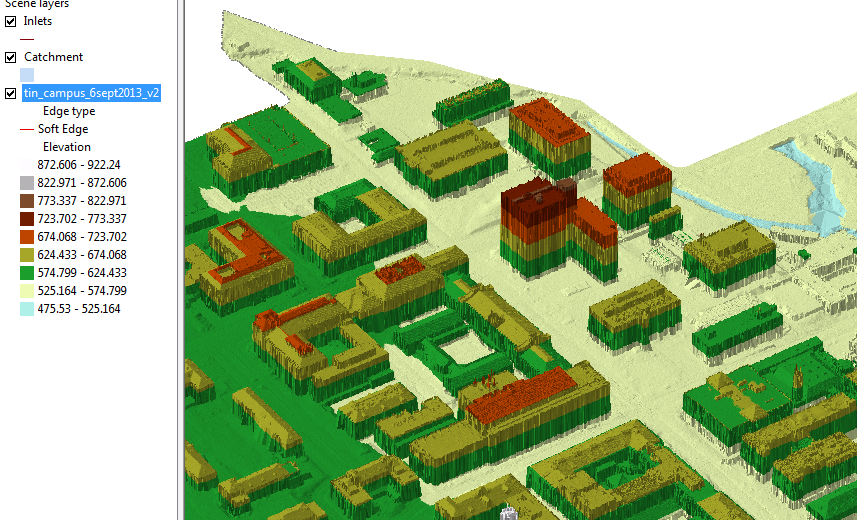 ECJ
Sheet Flow
Rainfall intensity, i
L
A
A
1 ft
s
v
1
L
B
B
q, discharge per unit width
   
q = iL = vy
y